المحاضره     9
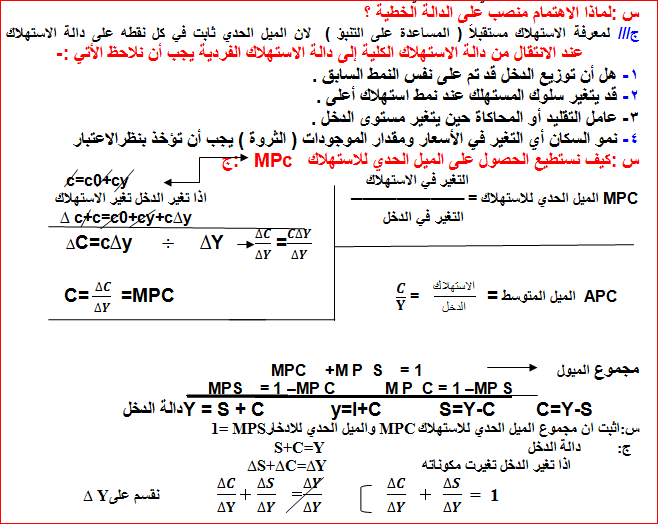 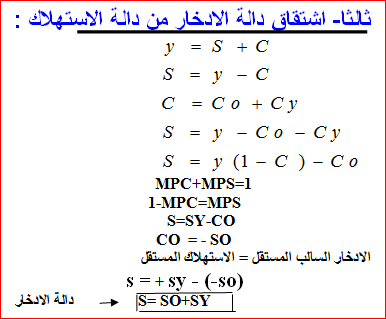 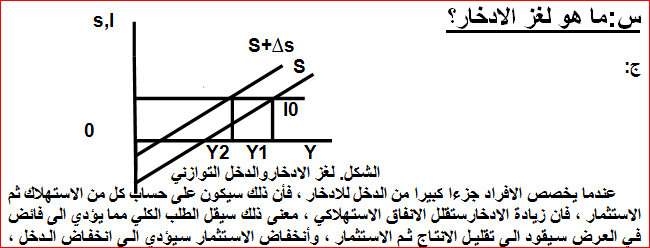